AS REVELAÇÕES DO APOCALIPSE
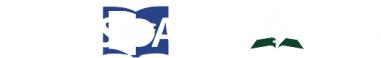 Há vida após a morte?
Há vida após a morte?

Onde estão os mortos?
Há vida após a morte?

Onde estão os mortos?

Podemos reencontrá-los?
O Senhor Jesus é o único que nos pode dar a reposta.
No Apocalipse Jesus declara:
“Quando o vi, caí a seus pés como morto. Porém ele pôs sobre mim a mão direita, dizendo: Não temas; eu sou  o primeiro e o último e aquele que vive; estive morto, mas eis que estou vivo pelos séculos dos séculos e tenho as chaves da morte e do inferno.”
Cristo sabe:
- Como surgiu a vida;

- O que ocorre quando chega a morte;

- Em Seu livro, a Bíblia, Ele nos responde
Apocalipse apresenta Cristo como:
“E aquele que vive; estive morto, mas eis que estou vivo pelos séculos dos séculos e tenho chaves da mortee do inferno.”
O SENHOR revela como surgiu a vida...
“Então, formou o Senhor Deus ao homem do pó da terra e lhe soprou nas narinas o fôlego de vida, e o homem passou a ser alma vivente.”
Pó + fôlego = ALMA VIVENTE
Portanto, a Bíblia declara que não temos uma alma, mas sim que somos uma alma vivente, como resultado da combinação “do pó com o fôlego”.
Segundo a Palavra de Deus, o que ocorreria com a alma vivente se desobedecessea vontade doCriador?
“E o Senhor Deus lhe deu esta ordem:  De toda árvore do jardim comerás livremente, mas da árvore do conhecimento do bem e do mal não comerás; porque, no dia em que dela comeres, certamente morrerás.”
Qual foi a mentira de Satanás?
“Então, a Serpente disse à mulher: É certo que não morrereis.”
Conseqüências da mentira aceita pelo homem?
1. A ALMA QUE PECAR ESSA MORRERÁ. 

“Eis que todas as almas são minhas; como a alma do pai, também a alma do filho é minha; a alma que pecar, essa morrerá.”

Ezequiel 18:4
2. O HOMEM QUE É MORTAL. 

“Eu, eu sou aquele que vos consola; quem, pois, és tu, para que temas o homem, que é mortal, ou o filho do homem, que não passa de erva?”

Isaías 51:12
3. POR UM HOMEM ENTROU O PECADO E, PELO PECADO, A MORTE.

“Portanto, assim como por um só homem entrou o pecado no mundo, e pelo pecado, a morte, assim também a morte passou a todos os homens, porque todos pecaram.”

Romanos 5:12
MORTE. O QUE É?
“E o pó volte à terra, como o era, e o espírito volte a Deus, que o deu.”
Pó – fôlego = MORTE
Corpo – Espírito = MORTE
“Sai-lhes o espírito, e eles tornam ao pó; nesse mesmo dia, perecem todos os seus desígnios.”
O que sabemos mortos?
“Porque os vivos sabem que hão de morrer, mas os mortos não sabem coisa nenhuma, nem tampouco terão eles recompensa, porque a  sua memória jaz no esquecimento. Amor, ódio e inveja para eles já pereceram;  para sempre não têm eles parte em coisa do que se faz debaixo do sol.”
Não sabem coisa alguma!
Não tem: amor, ódio e inveja!
Não louvam a ninguém!
“Os mortos não louvam o Senhor, nem os que descem à região do silêncio.”
Eles podem voltar a suas casas?
“Tal como a nuvem se desfaz e passa, aquele que desce à sepultura jamais  tornará a subir. Nunca mais tornará à sua casa, nem o lugar onde habita o conhecerá jamais.”
Jesus compara a morte a um sono.

A Bíblia compara a morte a um sono mais de 50 vezes.
EXEMPLO
Ressurreição de Lázaro
“Isto dizia e depois lhes acrescentou:
Nosso amigo Lázaro adormeceu, mas vou para despertá-lo.
Disseram-lhe, pois, os discípulos: Senhor, se dorme, estará salvo.
Jesus, porém, falara com respeito à morte de Lázaro; mas eles supunham que tivesse falado do repouso do sono.
Então, Jesus lhes disse claramente: Lázaro morreu.”
JESUS TEM PODER SOBRE A MORTE
O que ocorrerá um dia com os mortos?
“Ora, ainda vos declaramos, por palavra do Senhor, isto: nós, os vivos, os que ficarmos até a vinda do Senhor, de modo algum precederemos os que dormem.
Porquanto o Senhor mesmo, dada a sua palavra de ordem, ouvida a voz do arcanjo, e ressoada a trombeta de Deus; descerá dos céus, e os mortos em Cristo ressuscitarão primeiro.”
O ser humano não possui imortalidade!
“O único que possui imortalidade, que habita em luz inacessível, a quem homem algum jamais viu, nem é capaz de ver. A ele honra e poder eterno. Amém!”
Receberemos a imortalidade quando Jesus voltar?
“Eis que vos digo um mistério: Nem todos dormiremos, mas transformados seremos todos, num momento, num abrir e fechar de olhos, ao ressoar da última trombeta. A trombeta soará, os mortos ressuscitarão incorruptíveis, e nós seremos transformados.
Porque é necessário que este corpo corruptível se revista da incorruptibilida-de, e que o corpo mortal se revista da imortalidade.
E, quando este corpo corruptível se revestir da incorruptibilidade, e o que é mortal se revestir da imortalidade, então, se cumprirá a palavra que está escrita: Tragada foi a morte pela vitória.”
Aqueles que O aceitarem, Jesus prometeu ressuscitá-los no último dia.
“Quem comer a minha carne e beber o meu sangue tem a vida eterna, e eu o ressuscitarei no último dia.”
Ressurreição da Vida ou do Juízo?
“Não vos maravilheis disto, porque vem a hora em que todos os que se acham nos túmulos ouvirão a sua voz e sairão:  os que tiverem feito o bem, para a ressurreição da vida; e os que tiverem praticado o mal, para a ressurreição do juízo.”
Que fará Jesus com a morte, no final do milênio?
“Então, a morte e o inferno foram lançados para dentro do lago de fogo. Esta é a segunda morte, o lago de fogo.”
CRISTO TRARÁ A ETERNA RECOMPENSA
“E eis que venho sem demora, e comigo está o galardão que tenho para retribuir a cada um segundo as suas obras.”
“E lhes enxugará dos olhos toda lágrima, e a morte já não existirá, já não haverá luto, nem pranto, nem dor, porque as primeiras coisas passaram.”